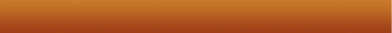 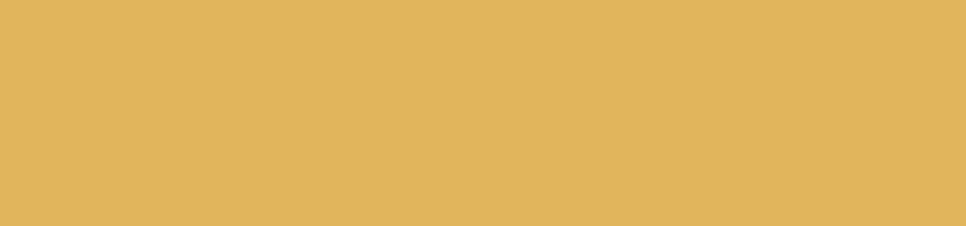 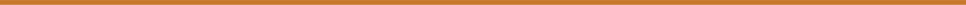 Reliability for Teachers
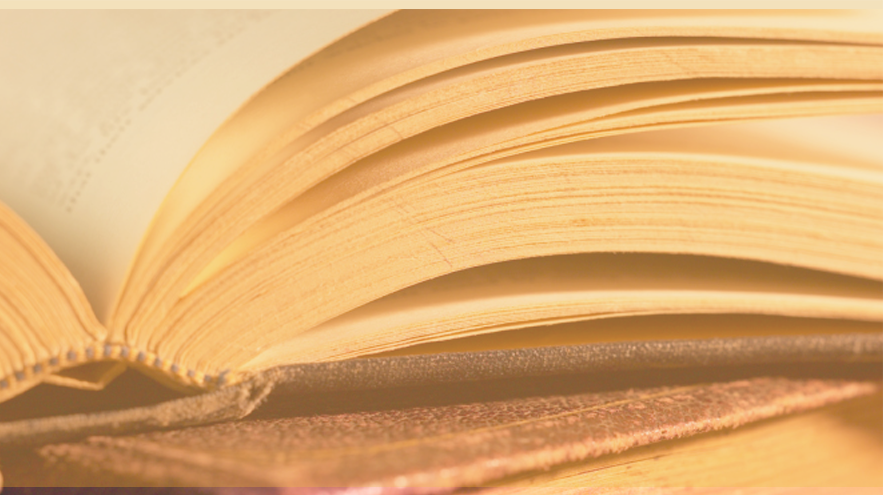 Reliability = Consistency
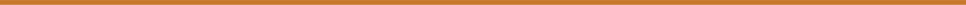 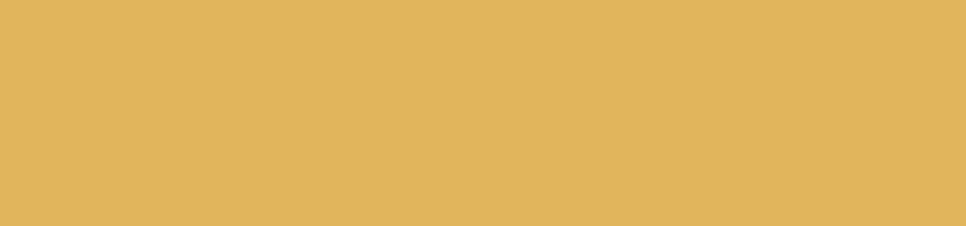 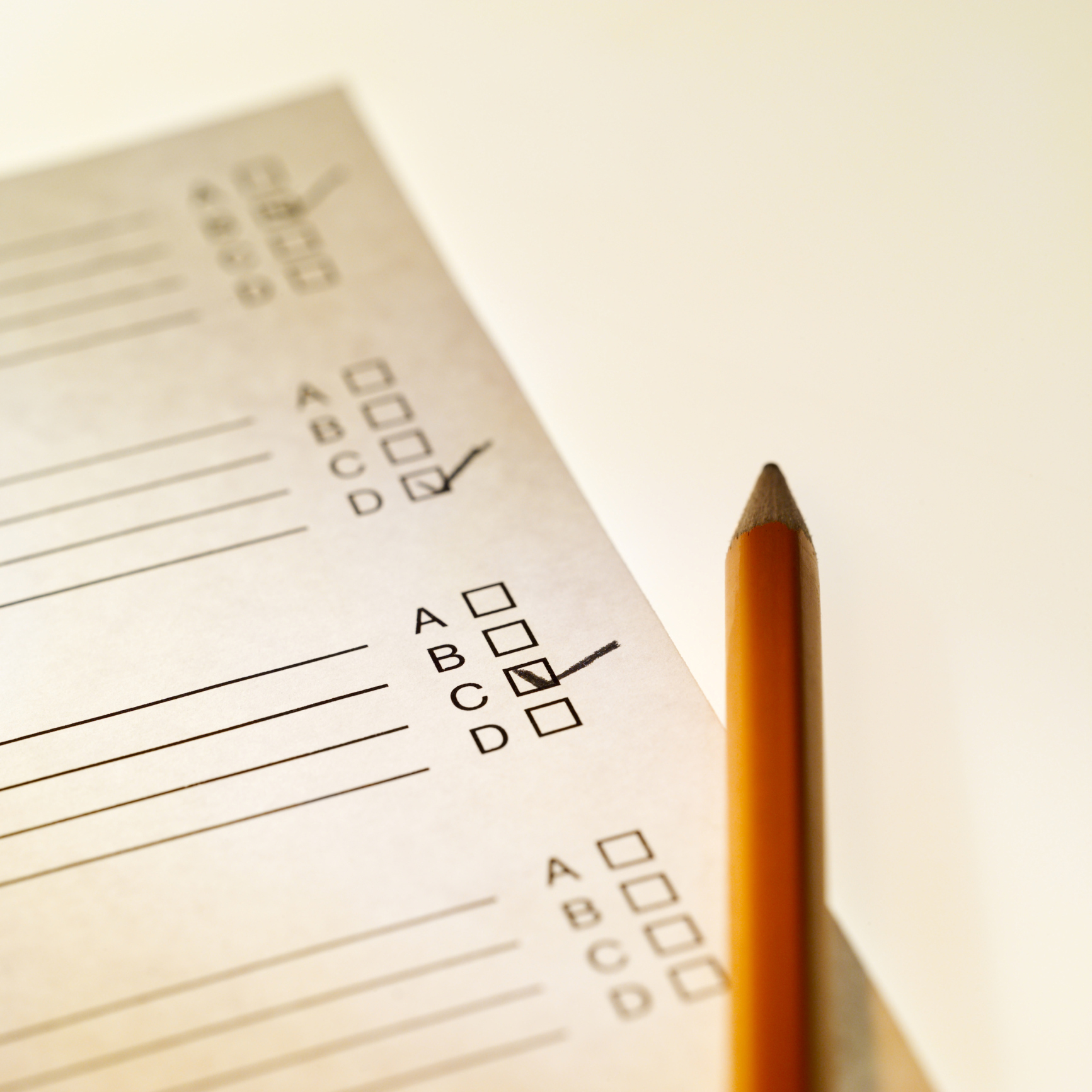 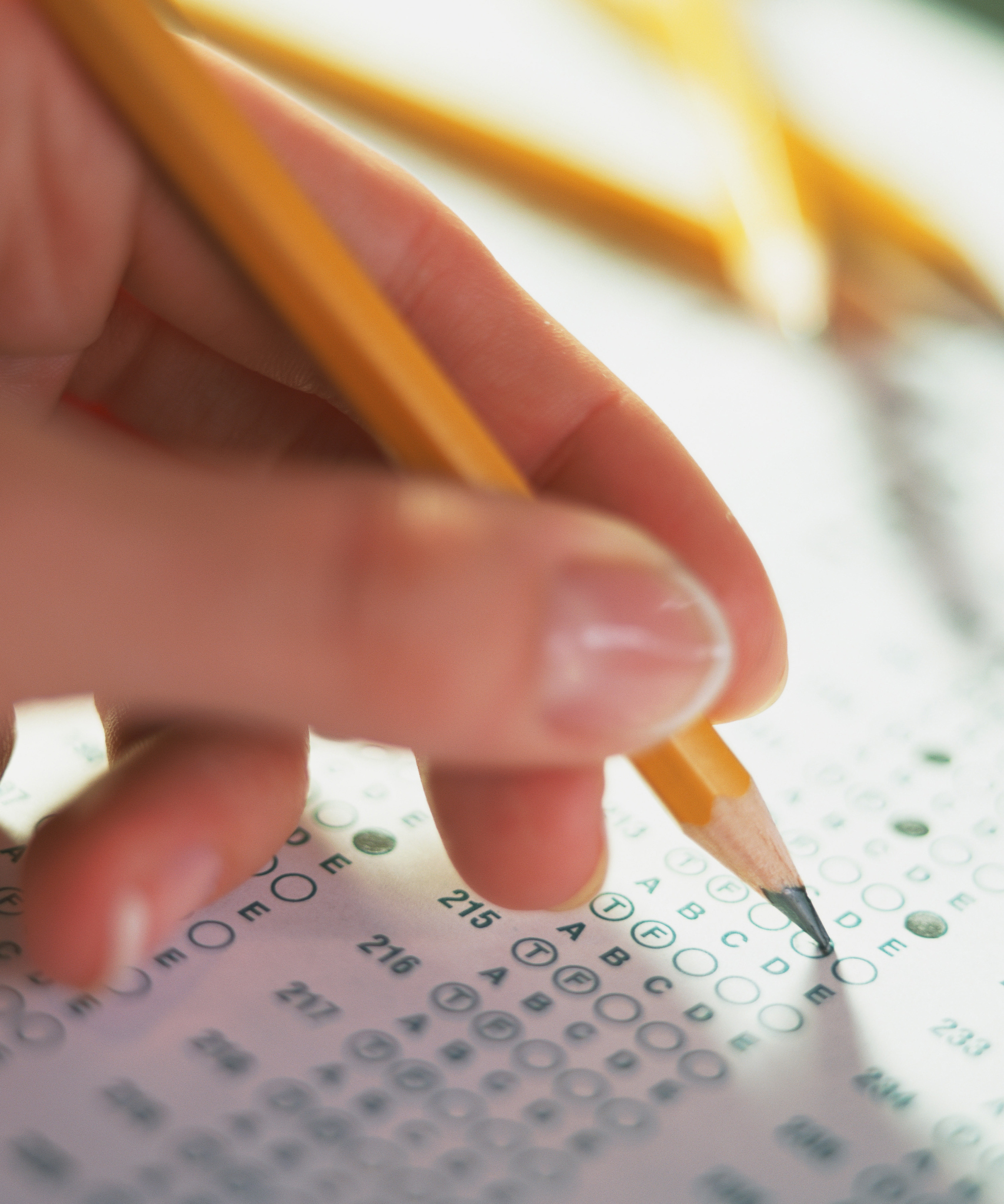 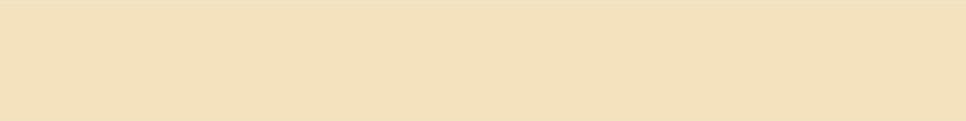 Kansas State Department of Education
ASSESSMENT LITERACY PROJECT
1
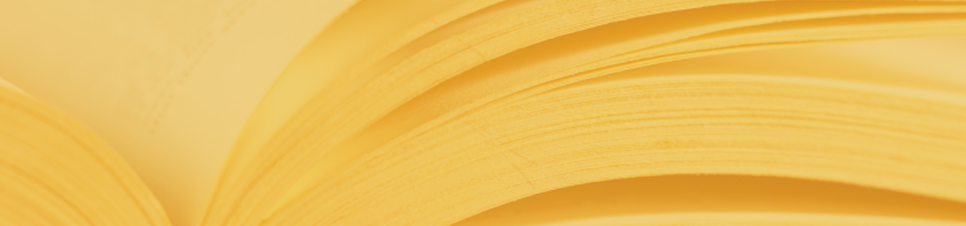 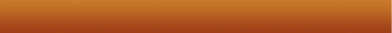 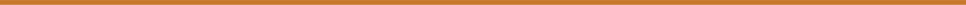 Essential Questions:
What is test reliability?

What are some of the issues related to reliability?

What are the three types of reliability?

How can teachers increase their classroom            tests’ reliability?
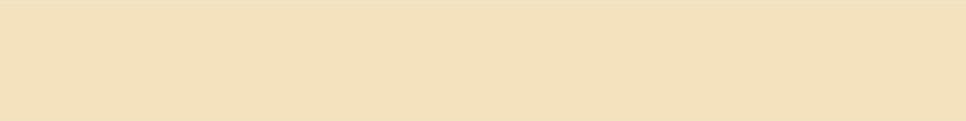 Kansas State Department of Education
ASSESSMENT LITERACY PROJECT
ASSESSMENT LITERACY PROJECT
2
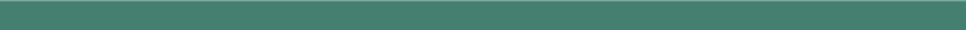 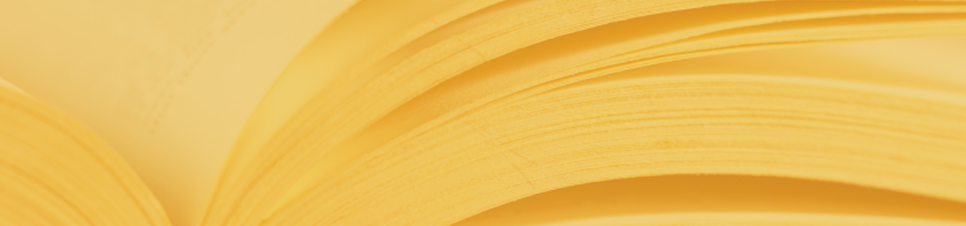 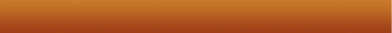 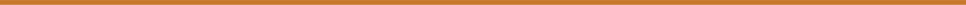 Reliability is Essential
Tests must be reliable to be valid – but can be reliable and still not be valid
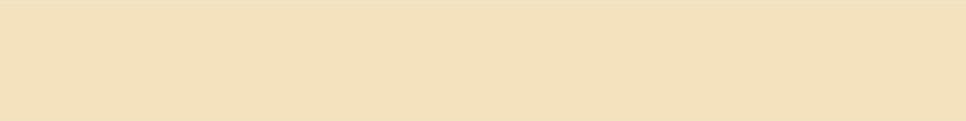 Kansas State Department of Education
ASSESSMENT LITERACY PROJECT
ASSESSMENT LITERACY PROJECT
3
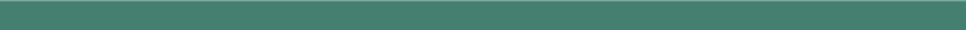 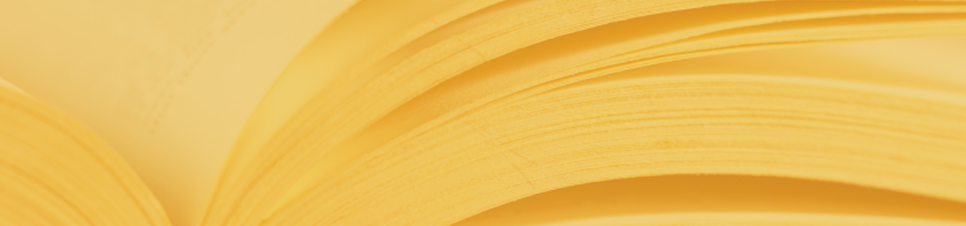 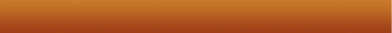 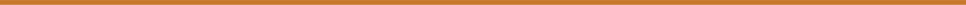 Reliability Represents Consistency
Test reliability represents the consistency of test measurement. Unreliable tests can’t be trusted.
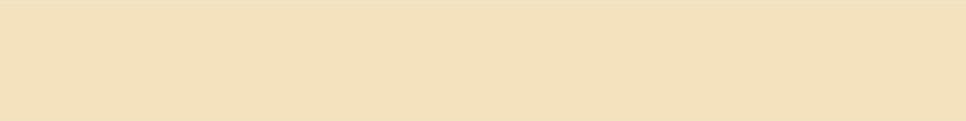 Kansas State Department of Education
ASSESSMENT LITERACY PROJECT
ASSESSMENT LITERACY PROJECT
4
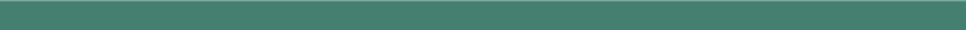 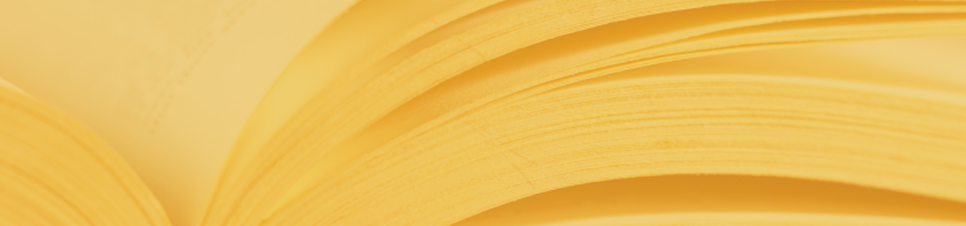 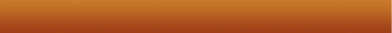 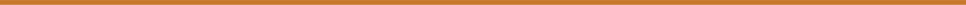 Tests - Reliable / Results - Valid
Results of a test are valid or invalid

The test itself is either reliable or unreliable

A test must be both reliable and valid to be useful
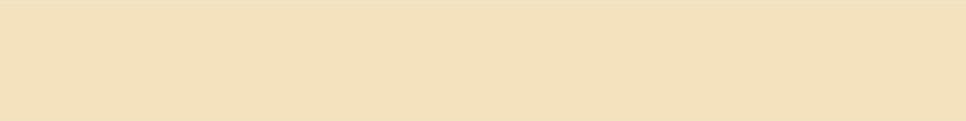 Kansas State Department of Education
ASSESSMENT LITERACY PROJECT
ASSESSMENT LITERACY PROJECT
5
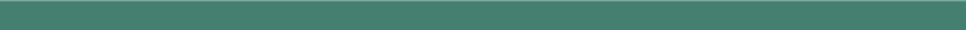 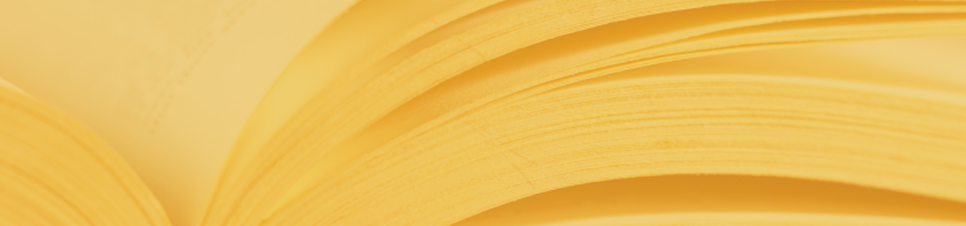 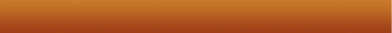 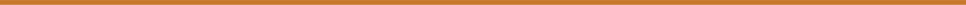 What is Reliability?
Reliability is the consistency, stability, accuracy,           and precision of the scores that a test yields
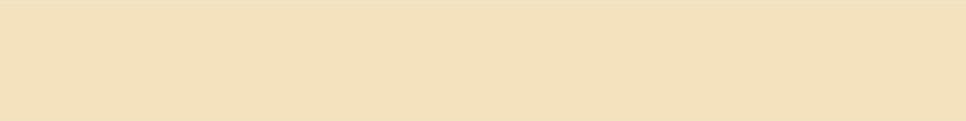 Kansas State Department of Education
ASSESSMENT LITERACY PROJECT
ASSESSMENT LITERACY PROJECT
6
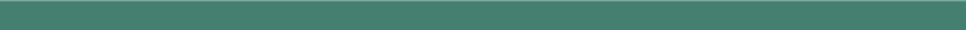 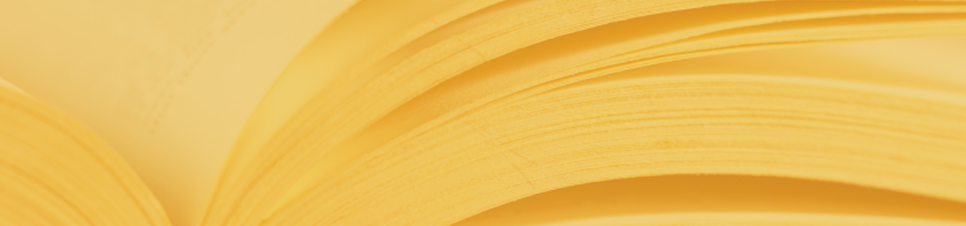 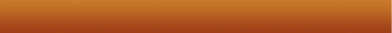 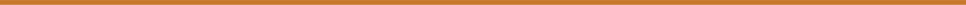 Three Varieties of Reliability
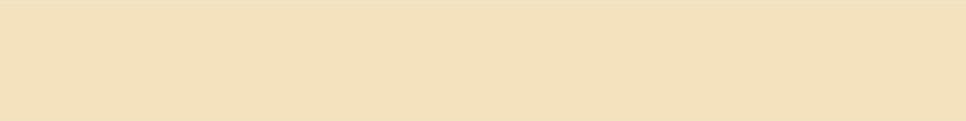 Kansas State Department of Education
ASSESSMENT LITERACY PROJECT
ASSESSMENT LITERACY PROJECT
7
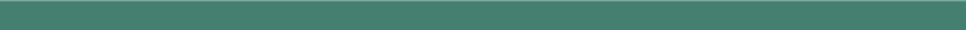 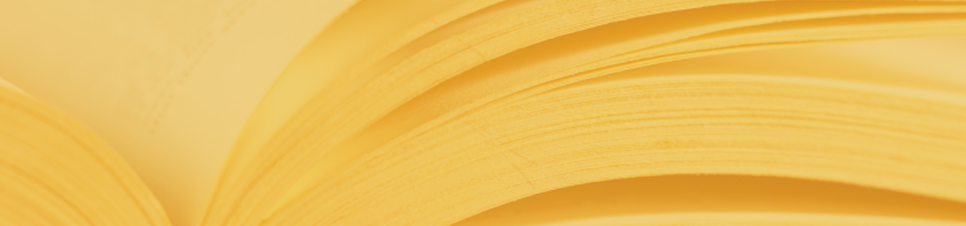 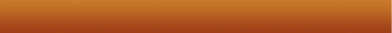 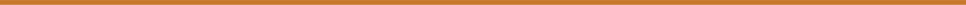 Reliability Depends on Correlational Analyses
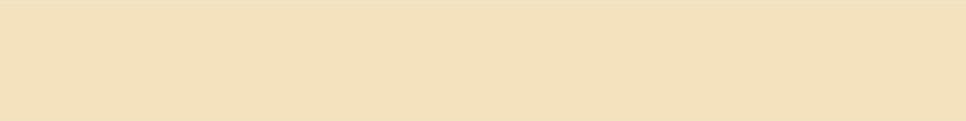 Kansas State Department of Education
ASSESSMENT LITERACY PROJECT
ASSESSMENT LITERACY PROJECT
8
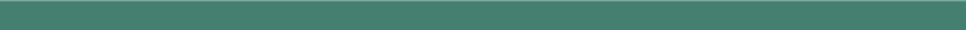 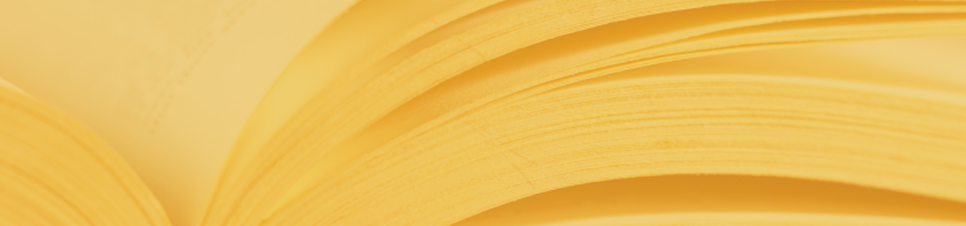 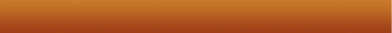 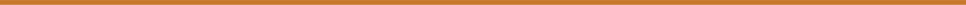 Correlation-Coefficients
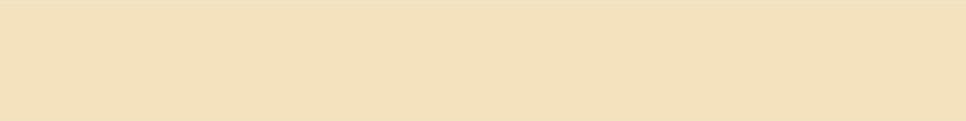 Kansas State Department of Education
ASSESSMENT LITERACY PROJECT
ASSESSMENT LITERACY PROJECT
9
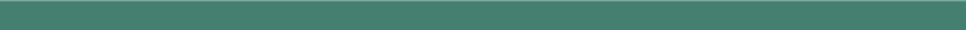 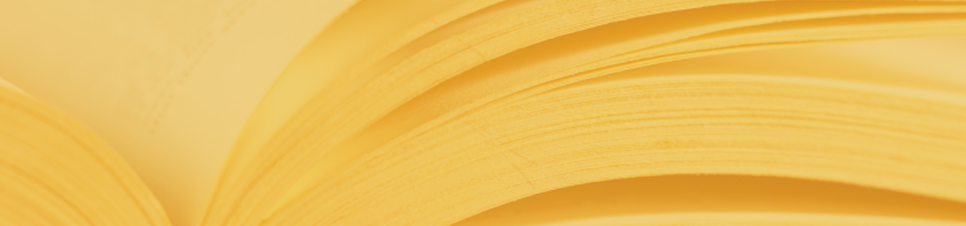 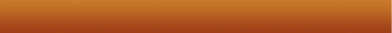 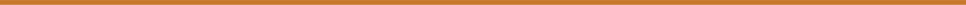 No Pre-Determined Reliability Coefficient
It’s important to understand there is no predetermined reliability coefficient that tests must attain in order to  show consistency of a test’s scores
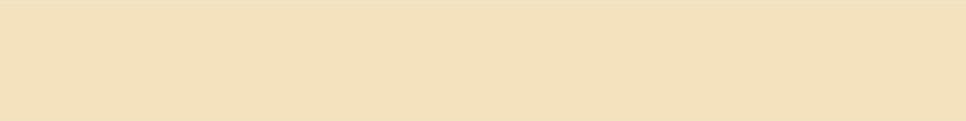 Kansas State Department of Education
ASSESSMENT LITERACY PROJECT
ASSESSMENT LITERACY PROJECT
10
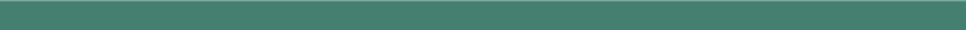 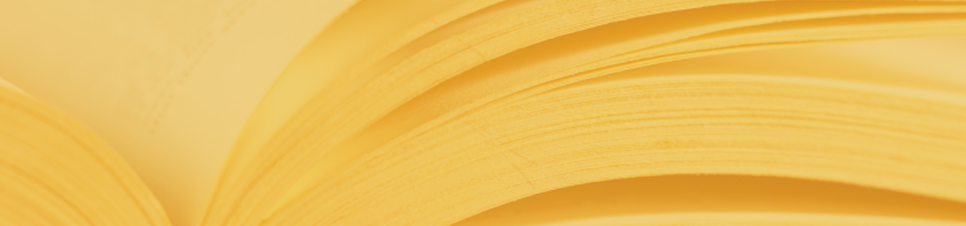 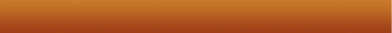 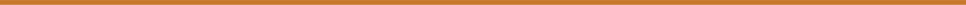 Activity One
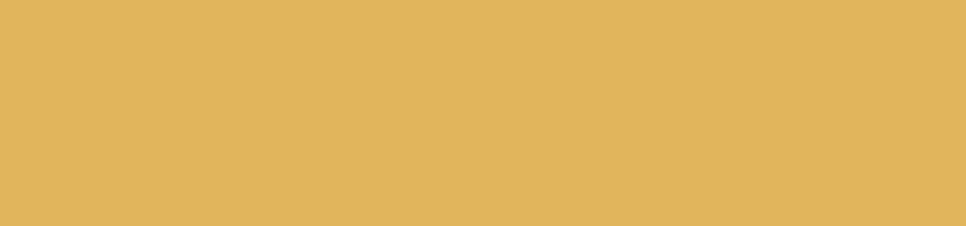 1
Take time to answer              the essential question: 
What is reliability?
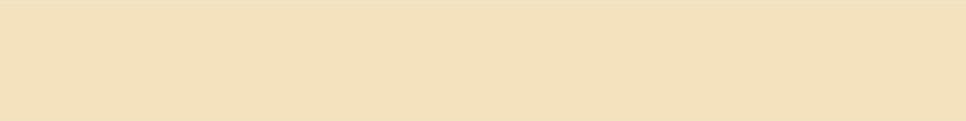 Kansas State Department of Education
ASSESSMENT LITERACY PROJECT
ASSESSMENT LITERACY PROJECT
11
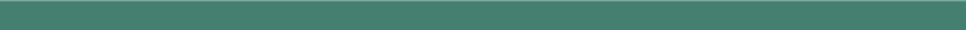 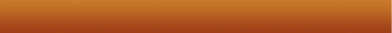 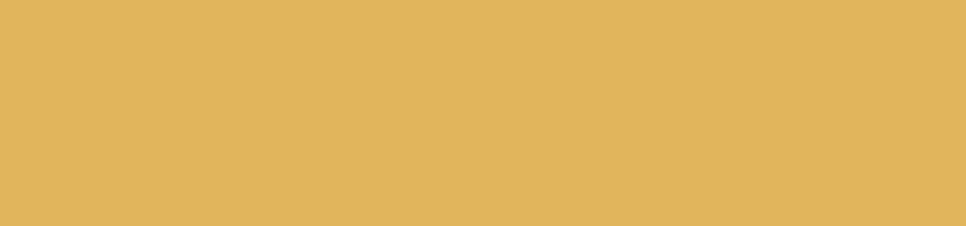 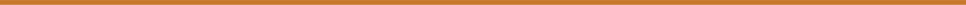 Classification Consistency Reliability
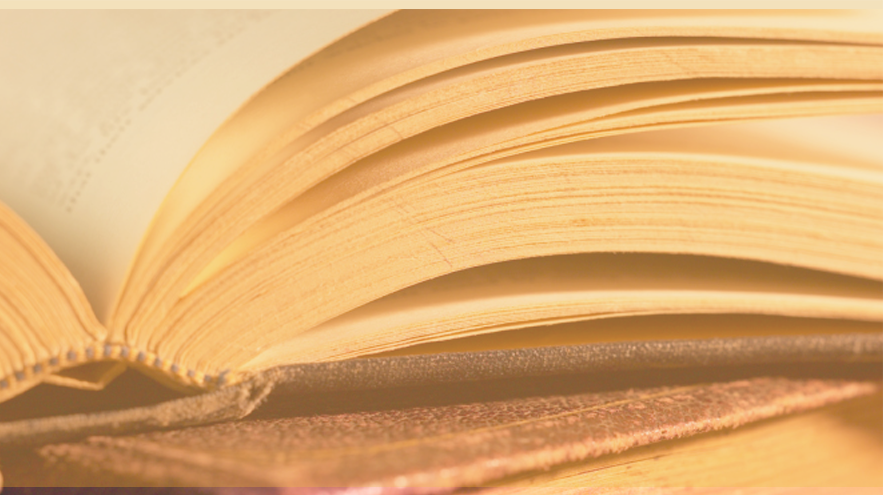 Classification consistency reliability is a representation of the proportion of students who are classified identically on two different test forms or two different administrations of the same test.
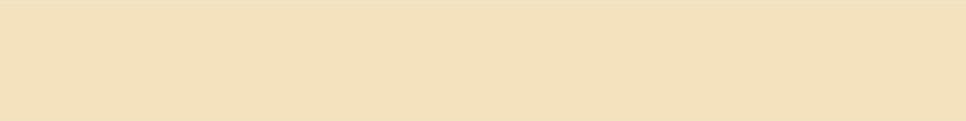 Kansas State Department of Education
ASSESSMENT LITERACY PROJECT
12
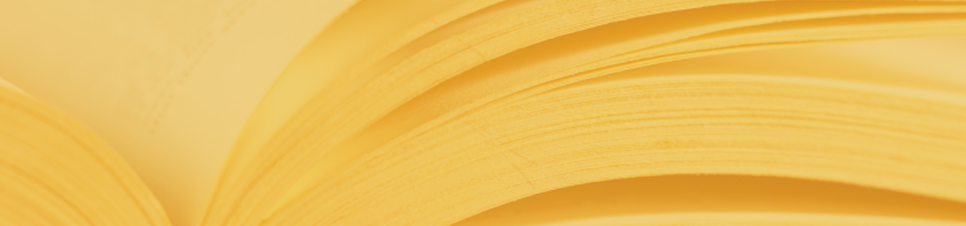 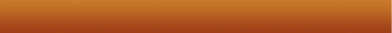 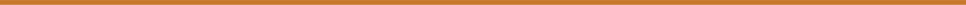 Example of Classification Consistency (Good Reliability)
Test-Retest Reliability Classification Table
2nd Administered Test
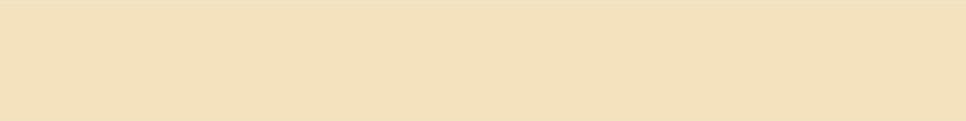 Kansas State Department of Education
ASSESSMENT LITERACY PROJECT
ASSESSMENT LITERACY PROJECT
13
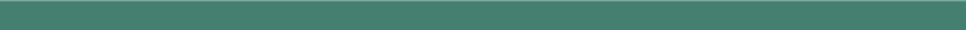 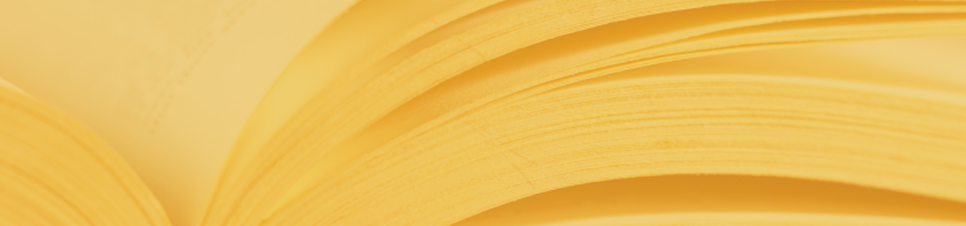 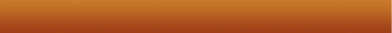 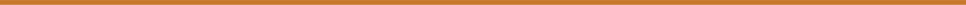 Example of Classification Consistency (Poor Reliability)
Test-Retest Reliability Classification Table
2nd Administered Test
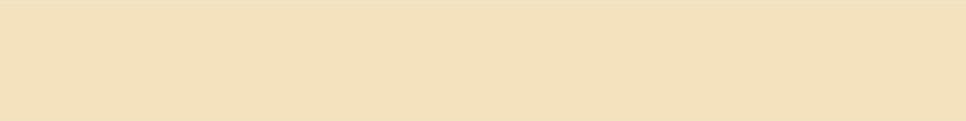 Kansas State Department of Education
ASSESSMENT LITERACY PROJECT
ASSESSMENT LITERACY PROJECT
14
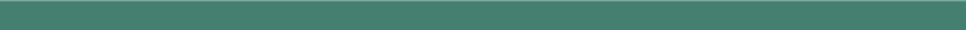 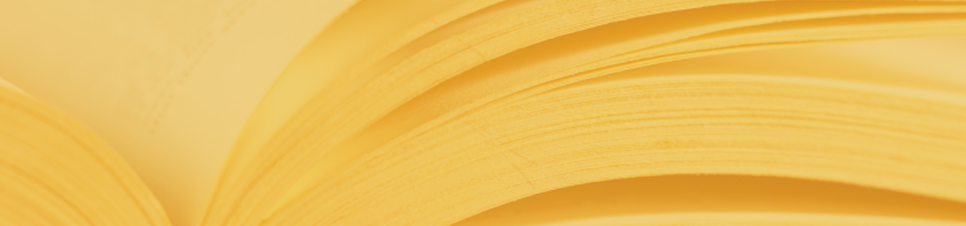 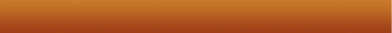 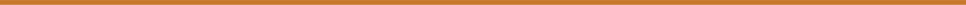 Issues Related to Classification Consistency
Inter-rater reliability. Inter-rater agreement is the degree of agreement in the ratings that two or more observers assigned to evaluate the same behavior     or performance

The focus of inter-rater reliability is the accuracy of the ratings
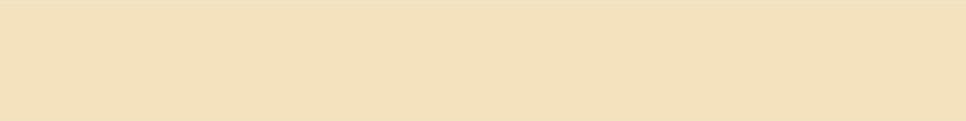 Kansas State Department of Education
ASSESSMENT LITERACY PROJECT
ASSESSMENT LITERACY PROJECT
15
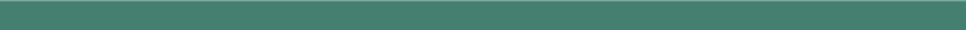 16
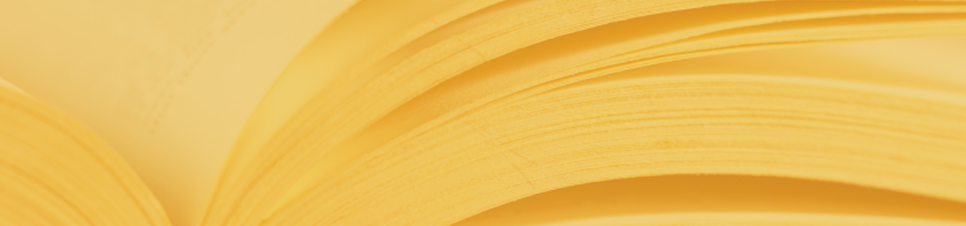 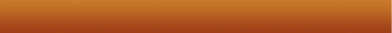 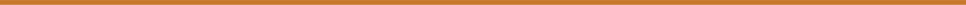 Issues Related to Classification Consistency
Two types of errors are likely to occur when cut scores   on tests are used to classify students

The first error is setting cut scores too high

The second error is setting cut scores too low
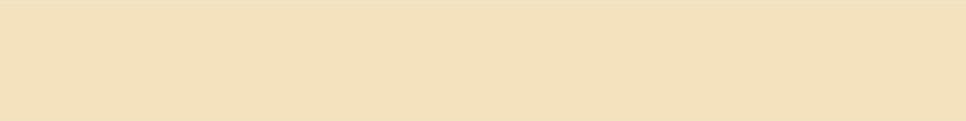 Kansas State Department of Education
ASSESSMENT LITERACY PROJECT
ASSESSMENT LITERACY PROJECT
17
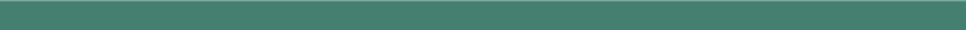 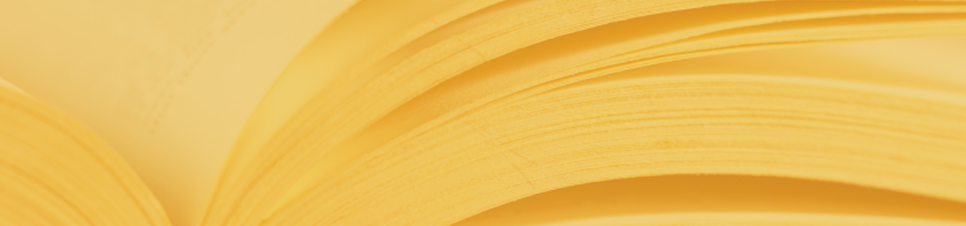 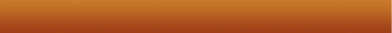 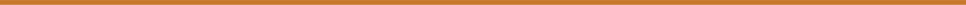 For tests used with cut scores, 
get answers to the following questions:
What proportion of students would be classified the same way if they had taken a different form of the same test? 
What proportion of students would be classified the same way if they had taken the same form on a different day (assuming no changes in knowledge)? 
What proportion of students would be classified the same way if their responses to the constructed-response questions, such as essays, had been scored by different people?
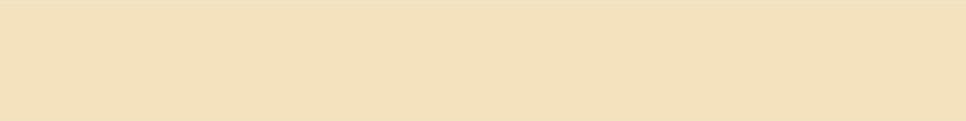 Kansas State Department of Education
ASSESSMENT LITERACY PROJECT
ASSESSMENT LITERACY PROJECT
18
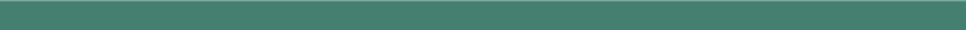 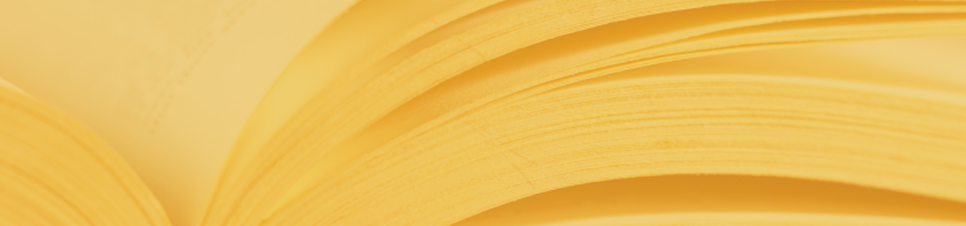 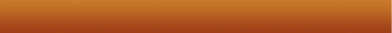 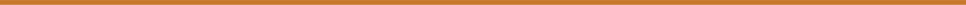 Reliability of Classification is Not Perfect
Every test is only a sample of all the questions that could be asked 

Test takers are not likely to be equally knowledgeable about all of the possible questions that could be asked, so test form to test form differences are likely  

Day-to-day fluctuations in students’ attention, memory, health, and so on also impact reliability classification
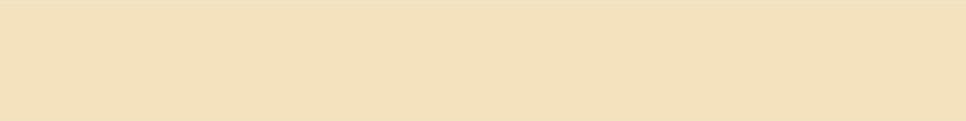 Kansas State Department of Education
ASSESSMENT LITERACY PROJECT
ASSESSMENT LITERACY PROJECT
19
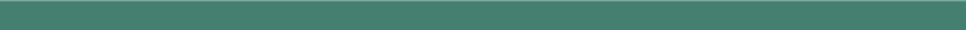 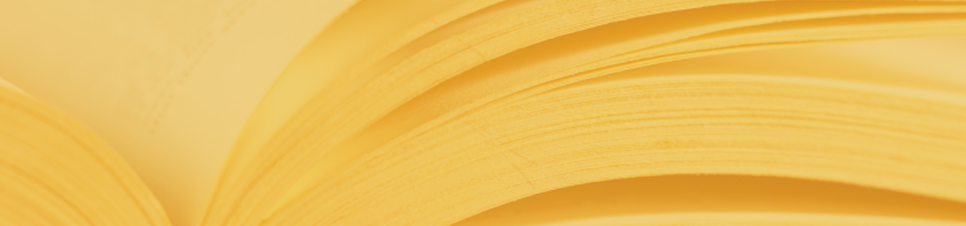 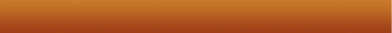 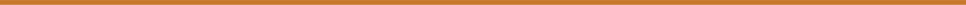 Cut Scores and Classification Consistency
Most tests cannot distinguish well between students with scores that are very close to one another. Whenever a cut score is used, however, students with scores just above the cut score and students with scores just below the cut score will be classified differently

What this means is that students who score near the         cut score may pass or fail a test because of random fluctuations
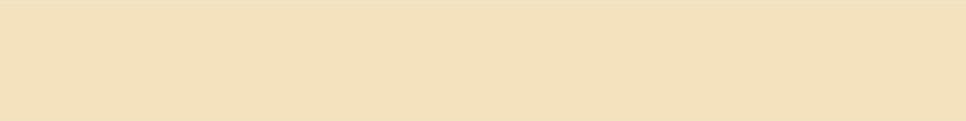 Kansas State Department of Education
ASSESSMENT LITERACY PROJECT
ASSESSMENT LITERACY PROJECT
20
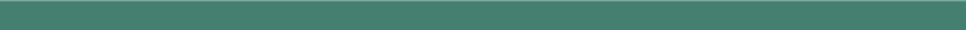 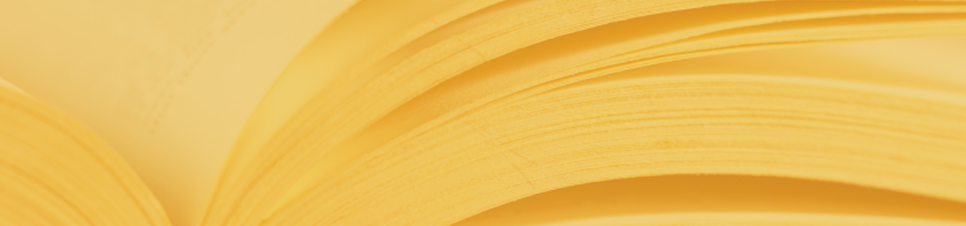 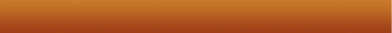 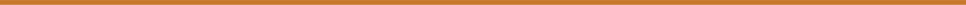 Reliable Tests = Classification Consistency
The more reliable a test is, however, the less likely it is that the scores will be affected by large random fluctuations 

Longer tests are more reliable than shorter tests

Objectively scored tests are more reliable than subjectively scored tests
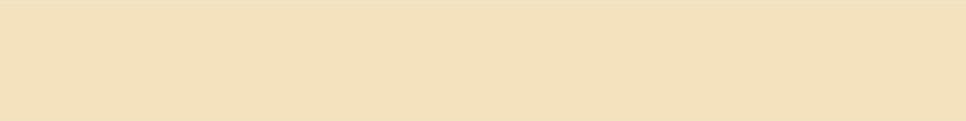 Kansas State Department of Education
ASSESSMENT LITERACY PROJECT
ASSESSMENT LITERACY PROJECT
21
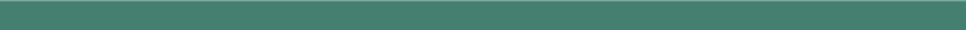 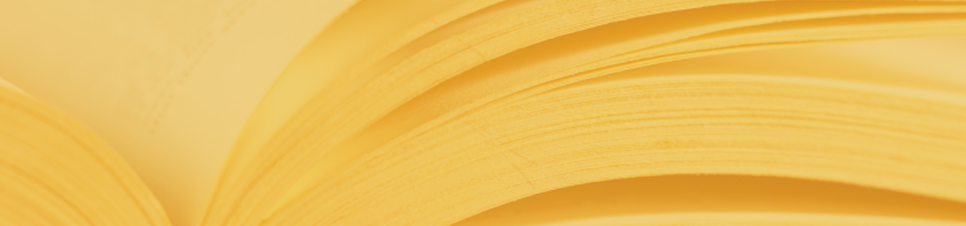 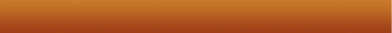 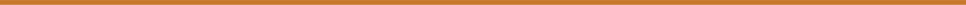 Activity Two
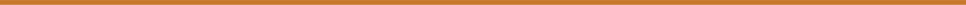 2
Let’s stop now and participate in Activity Two where we will answer the essential question:
What are some of the issues related to reliability?
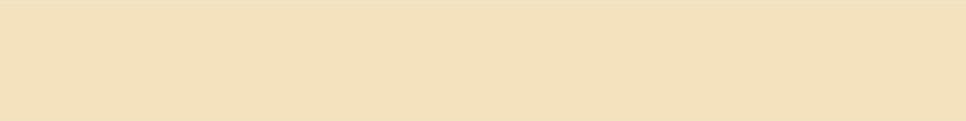 Kansas State Department of Education
ASSESSMENT LITERACY PROJECT
ASSESSMENT LITERACY PROJECT
22
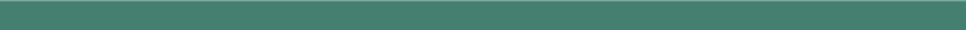 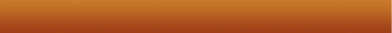 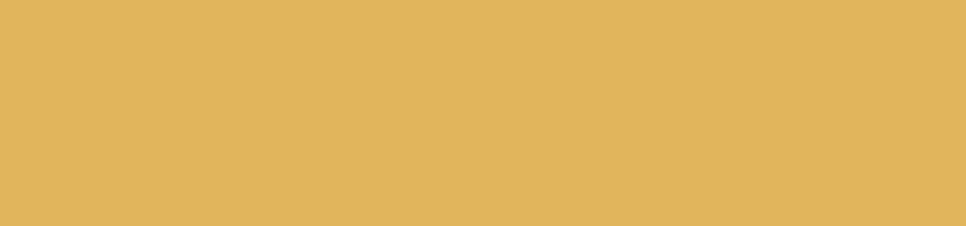 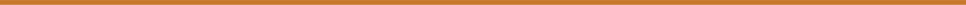 Stability Reliability
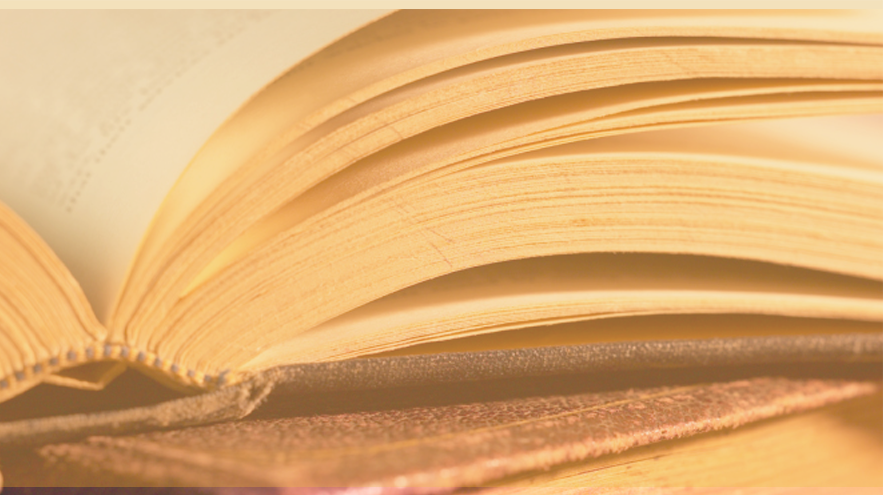 Definition:
Assessment results consistent over time          (over occasions).

Why might test results NOT be consistent          over time?
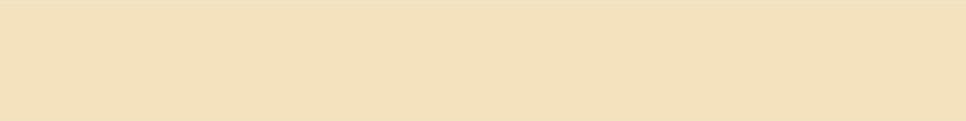 Kansas State Department of Education
ASSESSMENT LITERACY PROJECT
23
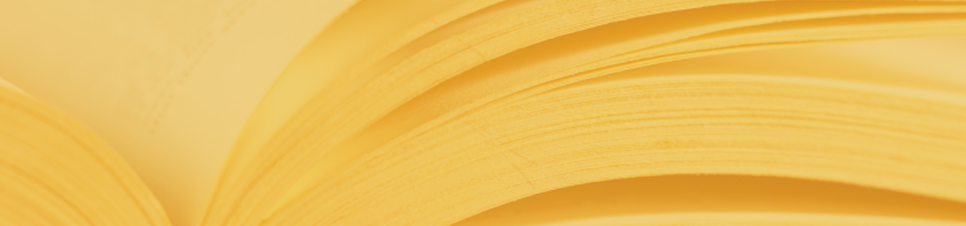 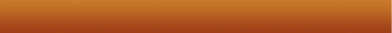 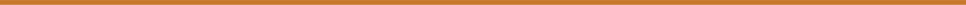 Determining Stability Reliability
Test-Retest Reliability
Compute the correlation between a first and later administration of the same test 

Classification-consistency
Compute the percentage of consistent student     classifications over time

Main Concern is with the stability of the           assessment over time
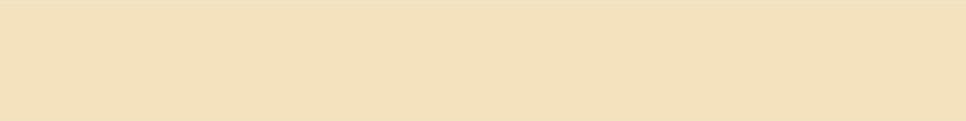 Kansas State Department of Education
ASSESSMENT LITERACY PROJECT
ASSESSMENT LITERACY PROJECT
24
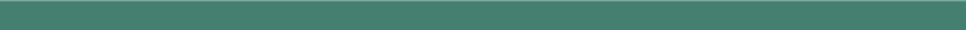 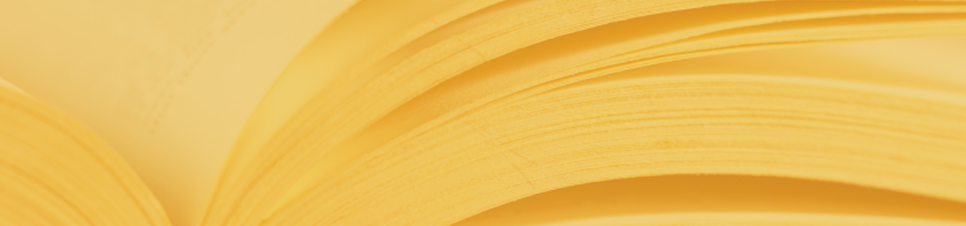 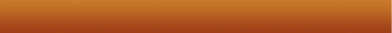 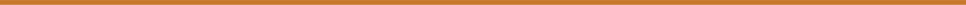 Standard Error of Measurement (SEM)
SEM is an estimate of the consistency of a student’s score if the student had retaken the same test over and over again
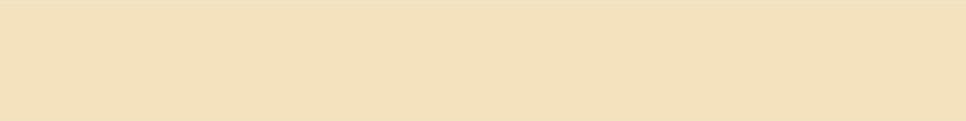 Kansas State Department of Education
ASSESSMENT LITERACY PROJECT
ASSESSMENT LITERACY PROJECT
25
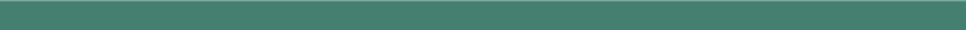 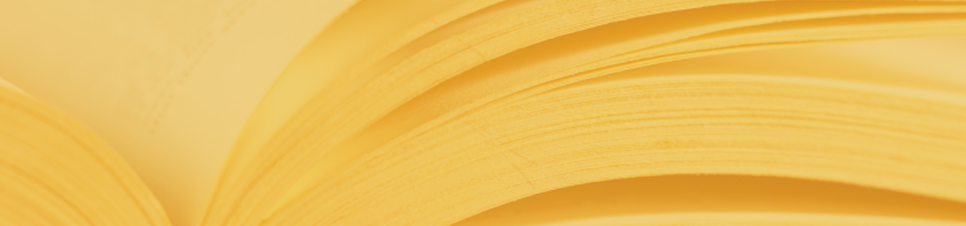 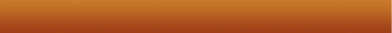 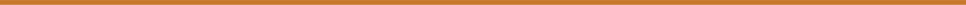 Standard Deviation (SD)
Standard Deviation of test scores is a statistical    indicator of how spread out a set of test scores is
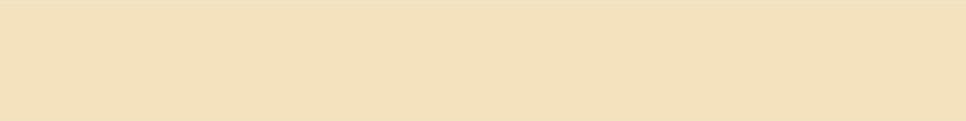 Kansas State Department of Education
ASSESSMENT LITERACY PROJECT
ASSESSMENT LITERACY PROJECT
26
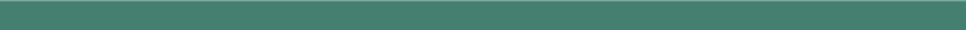 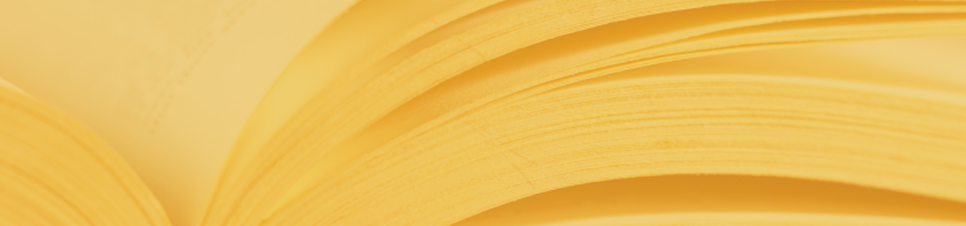 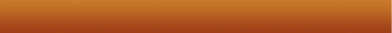 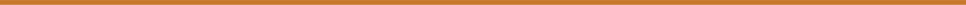 Formula for Computing Standard 
Error of Measurement (SEM)
Where:

	SEM = the standard Error of Measurement  
 	Sx = the standard Deviation of the test scores 
	rxx = the reliability of the test
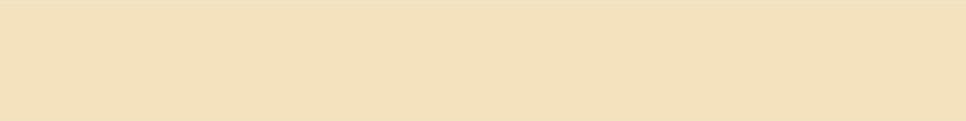 Kansas State Department of Education
ASSESSMENT LITERACY PROJECT
ASSESSMENT LITERACY PROJECT
27
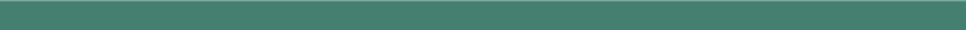 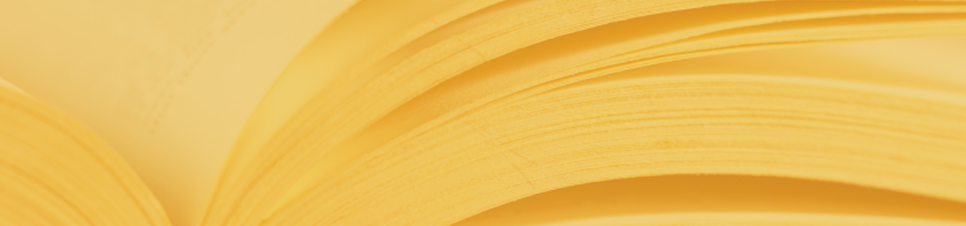 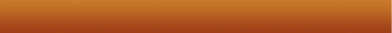 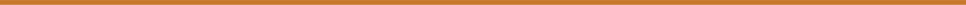 Alternate-Form Reliability
Concerned with the question:

Are two, supposedly equivalent, forms of an assessment in fact actually equivalent?

The two forms do not have to yield identical scores

The correlation between two or more forms of the assessment should be reasonably substantial
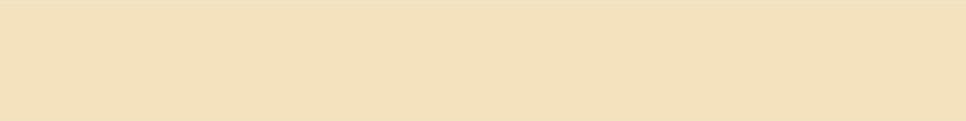 Kansas State Department of Education
ASSESSMENT LITERACY PROJECT
ASSESSMENT LITERACY PROJECT
28
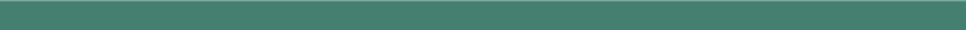 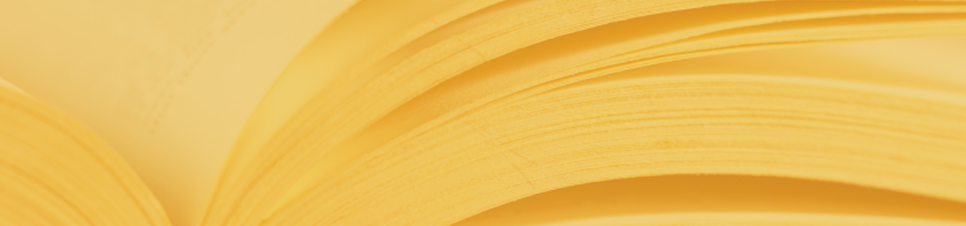 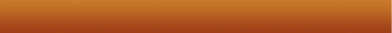 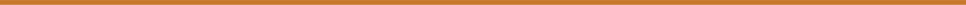 Determining Alternative-Form Reliability
Administer two forms of the assessment to the same individuals and correlate the results

Determine the extent to which the same students      are classified the same way by the two forms

Alternate-form reliability is established by evidence,  not by proclamation
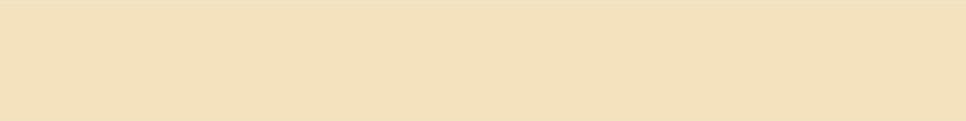 Kansas State Department of Education
ASSESSMENT LITERACY PROJECT
ASSESSMENT LITERACY PROJECT
29
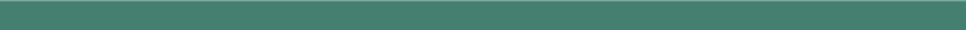 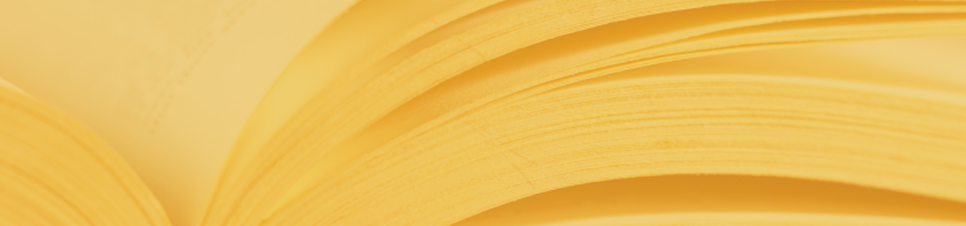 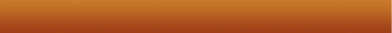 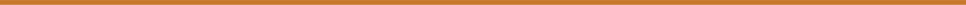 Internal Consistency Reliability
Concerned with:

Extent to which the test items of an assessment                  function consistently

Extent items in an assessment measure a single attribute

For example, consider a math problem-solving test. To what extent does reading comprehension pay a role? What is actually being measured?
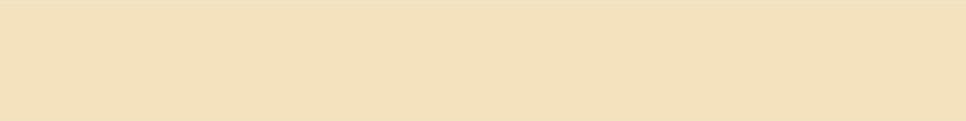 Kansas State Department of Education
ASSESSMENT LITERACY PROJECT
ASSESSMENT LITERACY PROJECT
30
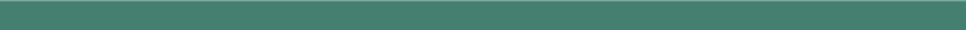 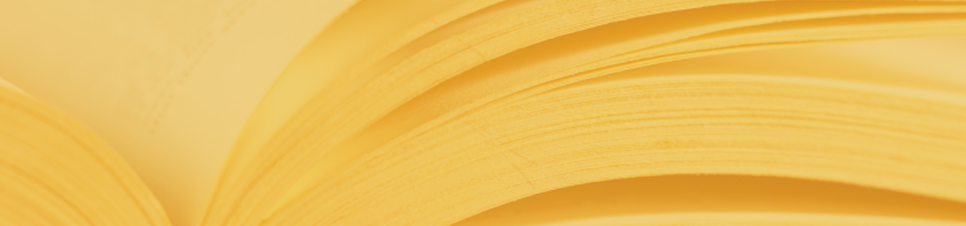 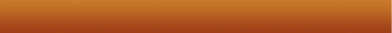 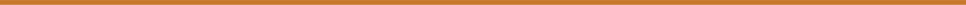 Formulae for Computing 
Internal Consistency (Terminology)
Kuder-Richardson (K-F Formula) = used for right/wrong answers such as multiple choice

Cronbach Coefficient Alpha – for items in which students are given points such as essay questions

Dichotomous items = right/wrong

Polytomous = multiples responses/scores
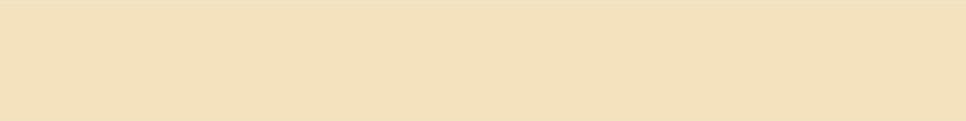 Kansas State Department of Education
ASSESSMENT LITERACY PROJECT
ASSESSMENT LITERACY PROJECT
31
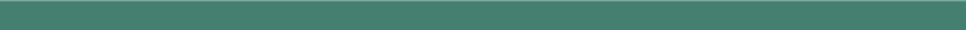 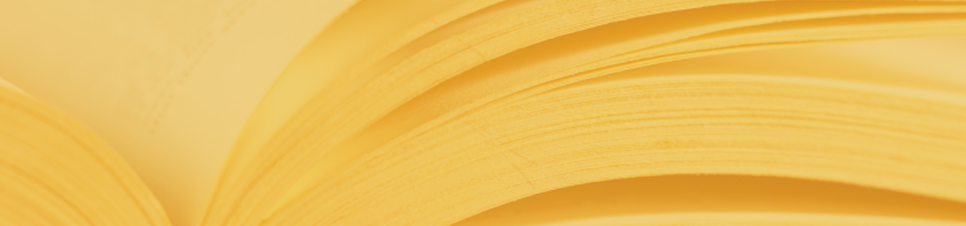 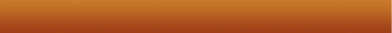 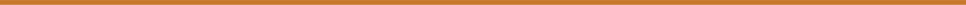 Most Common is the 
Kuder-Richardson or K-R Formula
The closer the K-R value is to 1.00 the higher the 
internal reliability
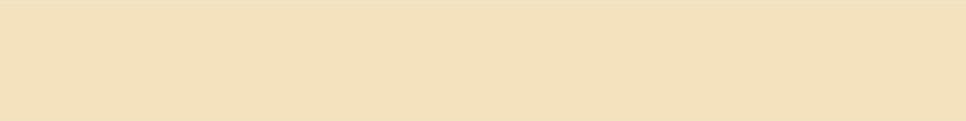 Kansas State Department of Education
ASSESSMENT LITERACY PROJECT
ASSESSMENT LITERACY PROJECT
32
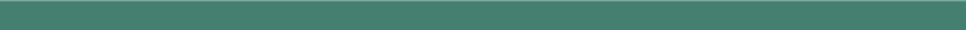 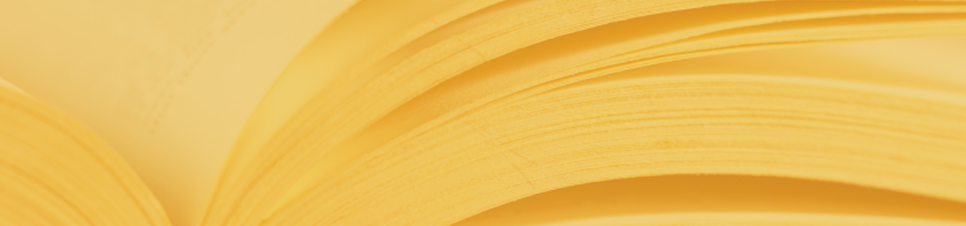 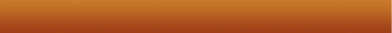 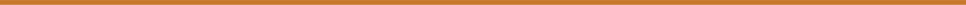 Activity Three
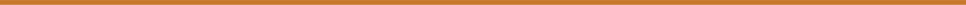 3
Take time now to participate in Activity Three to answer the essential question:
What are the three      types of reliability?
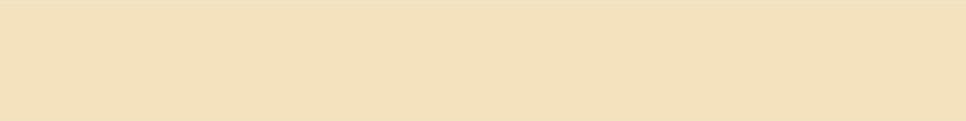 Kansas State Department of Education
ASSESSMENT LITERACY PROJECT
ASSESSMENT LITERACY PROJECT
33
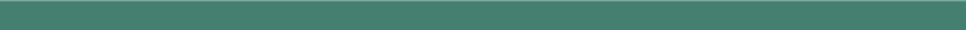 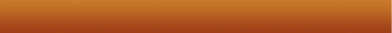 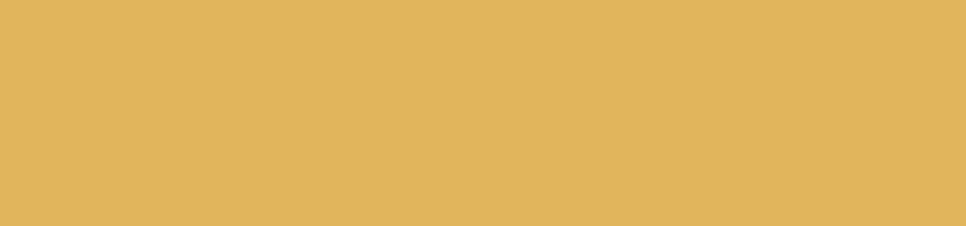 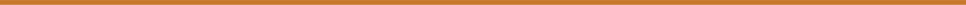 Review of Reliability
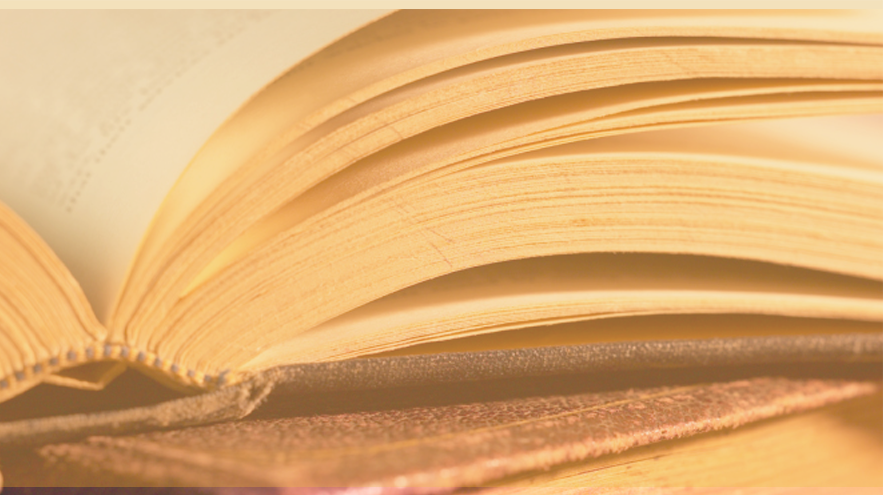 Reliability is the consistency, stability, accuracy,    		    and precision of the scores that a test yields 

Validity refers to what inferences can be made about          the test’s results. A test can have high reliability but not   have validity. However a test cannot have validity unless       it is reliable 

Reliability depends upon correlational analyses. These      are score consistency and classification consistency
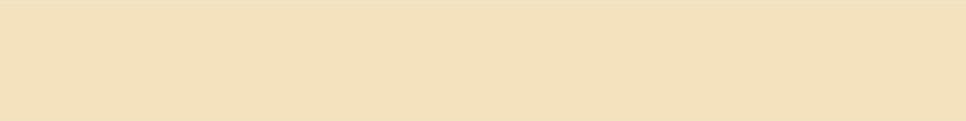 Kansas State Department of Education
ASSESSMENT LITERACY PROJECT
23
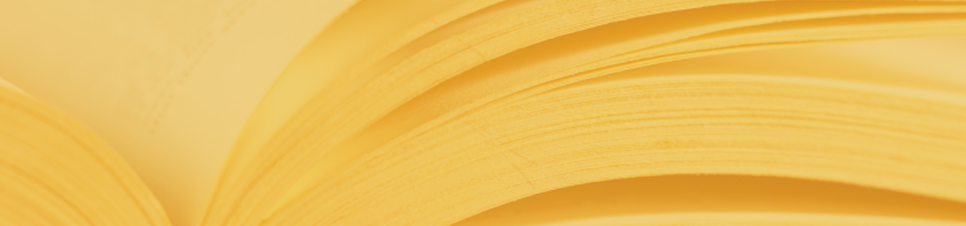 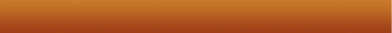 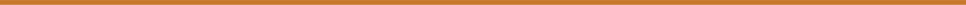 Review of Reliability
There are three different types of reliability:

Stability reliability is the consistency of results between two time-separated tests

Alternate form reliability is the consistency of results between two different forms of a test

Internal consistency reliability is the consistency in the way a test’s items function
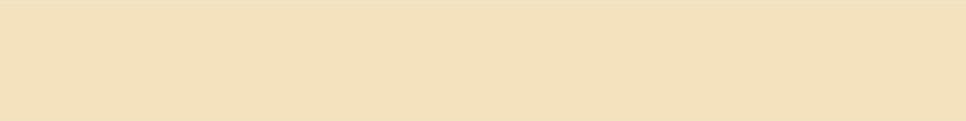 Kansas State Department of Education
ASSESSMENT LITERACY PROJECT
ASSESSMENT LITERACY PROJECT
35
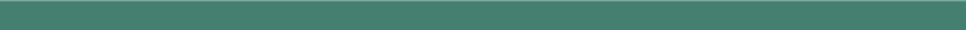 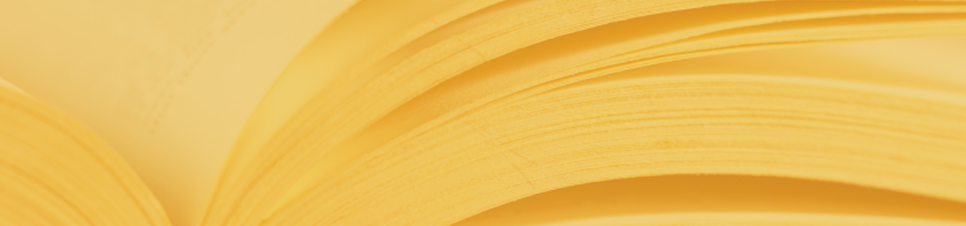 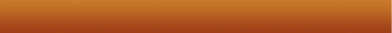 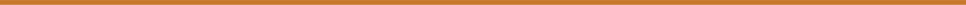 Review of Reliability
Standard deviation of test scores is a statistical indicator of how spread out a set of test scores is

Standard error of measurement or S E M is an estimate of the consistency of a student’s score if the student had retaken the same test over and over again

If the standard error of measurement for a test is small this is a good thing. And the standard error of measurement is smaller when the standard deviation of the test scores is small and the reliability coefficient is large
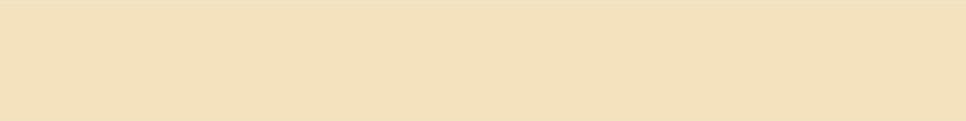 Kansas State Department of Education
ASSESSMENT LITERACY PROJECT
ASSESSMENT LITERACY PROJECT
36
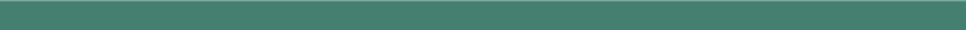 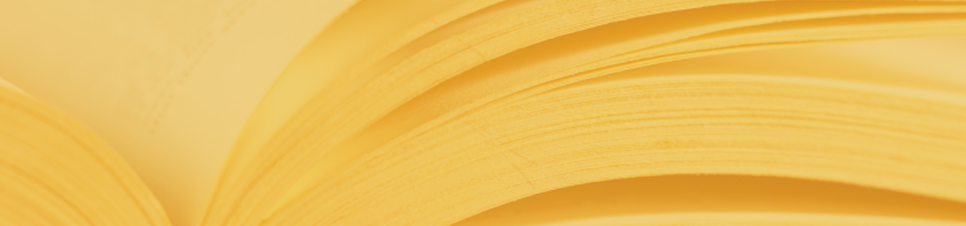 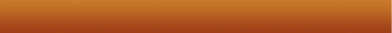 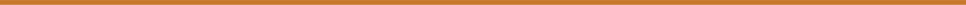 Improving Classroom Tests’ Reliability
Always remember to encourage students to        perform their best

Match the assessment difficulty to the students’     ability levels 

Have scoring criteria that are available and well understood by students before they start an assignment or assessment
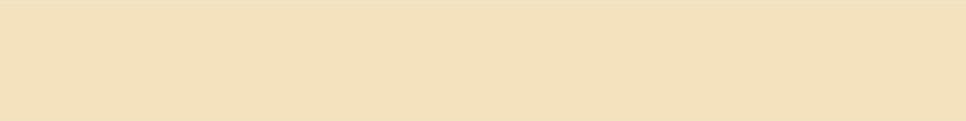 Kansas State Department of Education
ASSESSMENT LITERACY PROJECT
ASSESSMENT LITERACY PROJECT
37
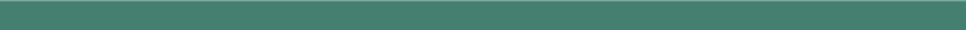 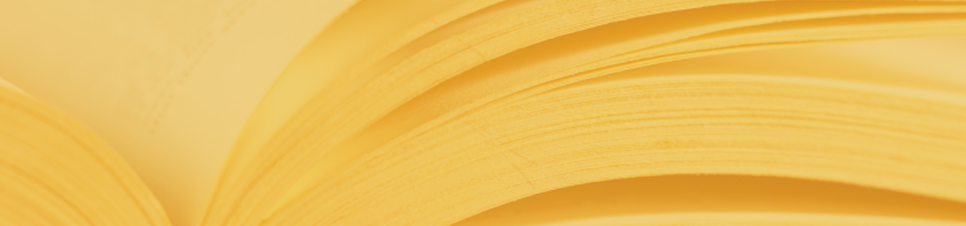 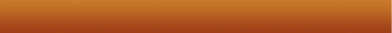 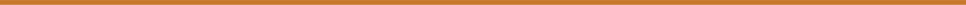 Improving Classroom Tests’ Reliability
Allow enough time to complete the assessment

For objective assessments like multiple choice tests:

Have enough items - longer tests are more reliable than shorter tests
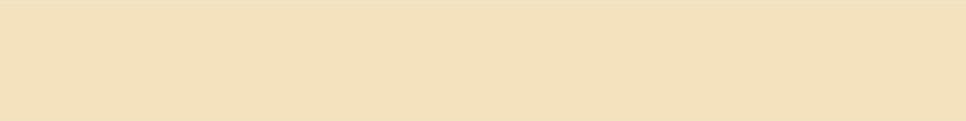 Kansas State Department of Education
ASSESSMENT LITERACY PROJECT
ASSESSMENT LITERACY PROJECT
38
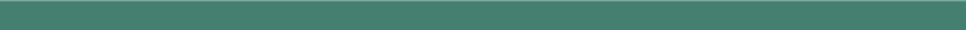 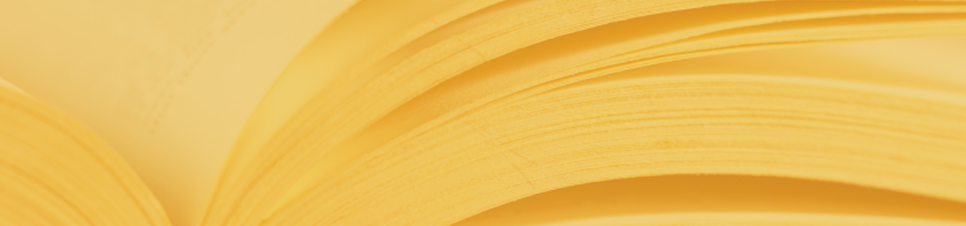 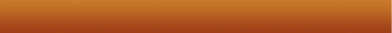 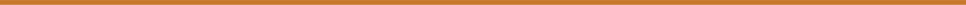 Improving Classroom Tests’ Reliability
For papers, essays, and projects:

Have clear directions for all students

Have a systematic scoring procedure that the students         are familiar with

Have multiple markers (scorers) when possible
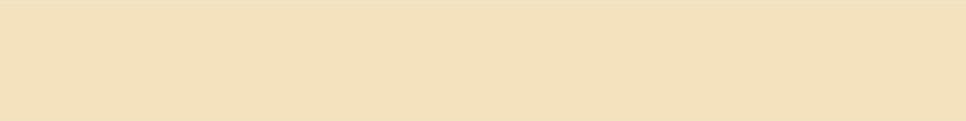 Kansas State Department of Education
ASSESSMENT LITERACY PROJECT
ASSESSMENT LITERACY PROJECT
39
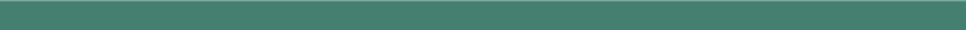 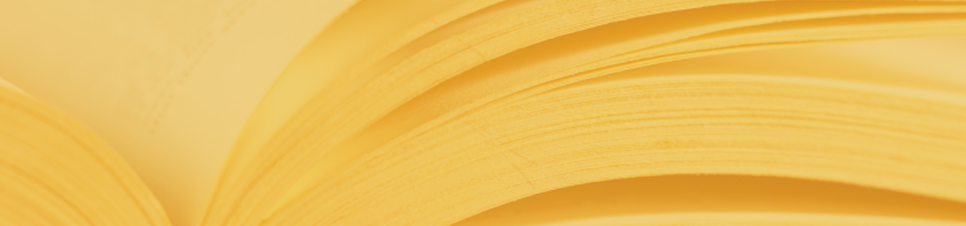 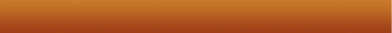 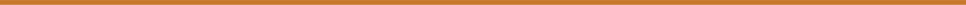 Activity Four
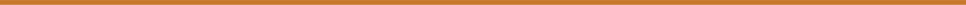 4
Take time now to participate in Activity Four to answer the essential question:
How can teachers increase their classroom tests’ reliability?
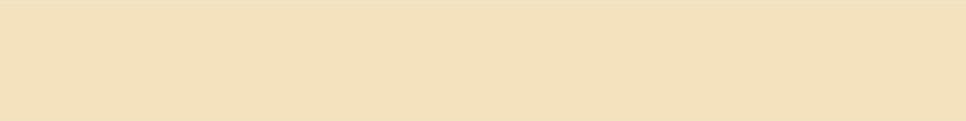 Kansas State Department of Education
ASSESSMENT LITERACY PROJECT
ASSESSMENT LITERACY PROJECT
40
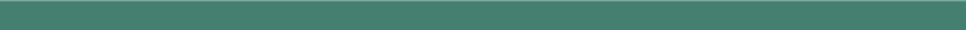